Les métiers du BTP
Portrait régional EA BTP
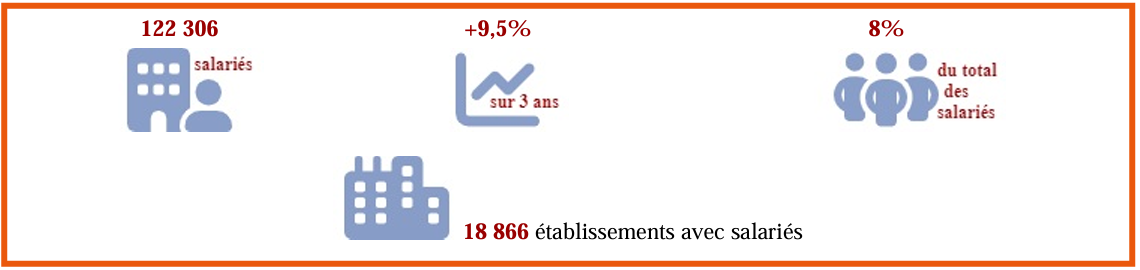 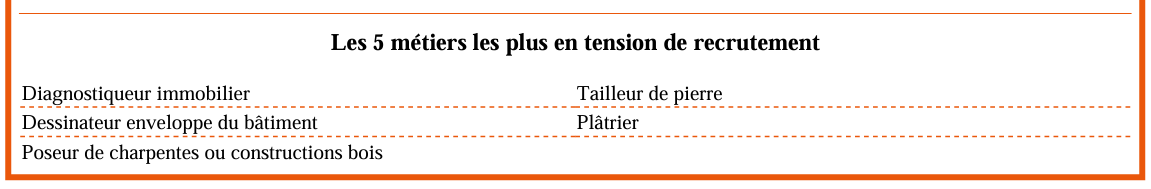 Portrait régional EA BTP
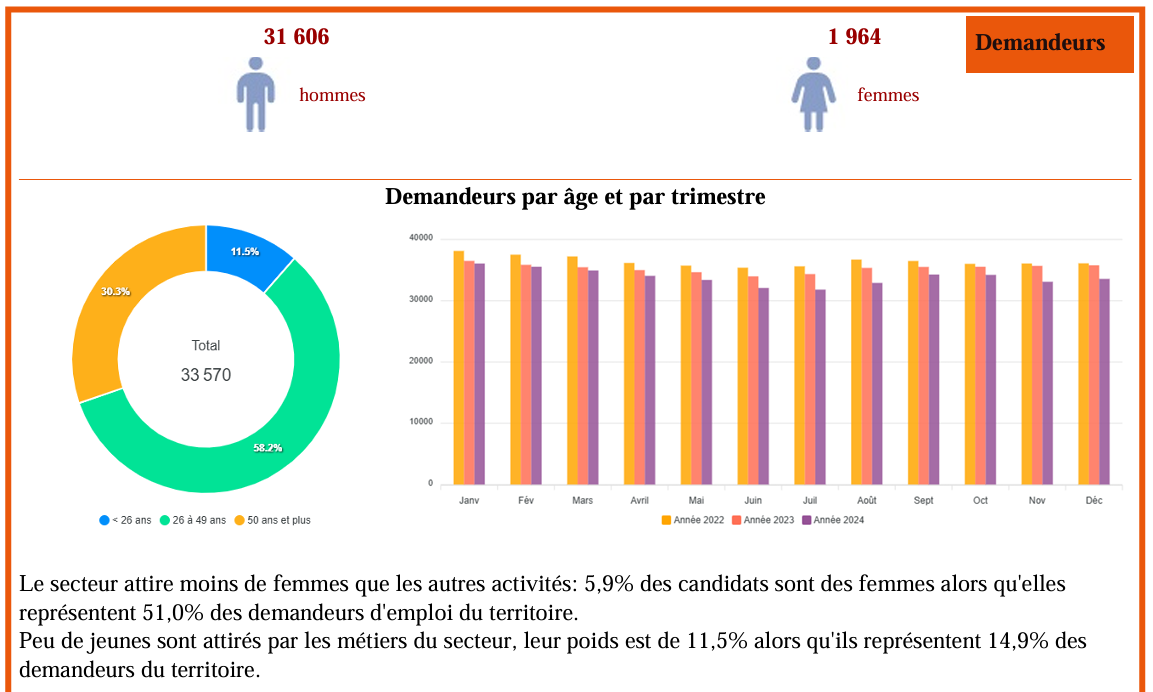 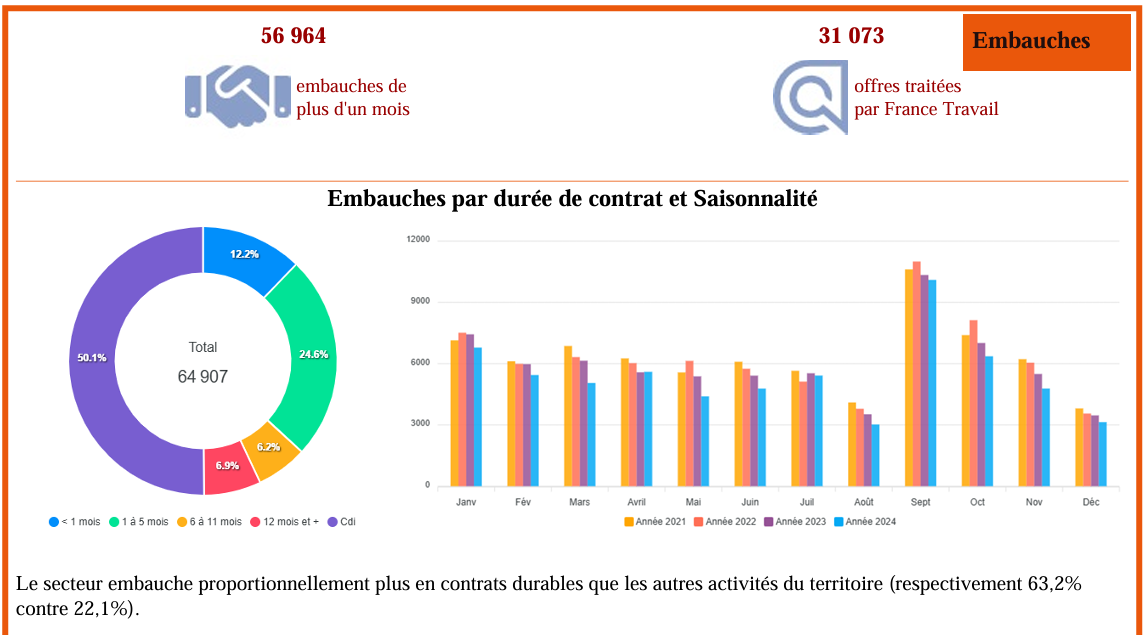 Zoom DPAE (septembre 2024)
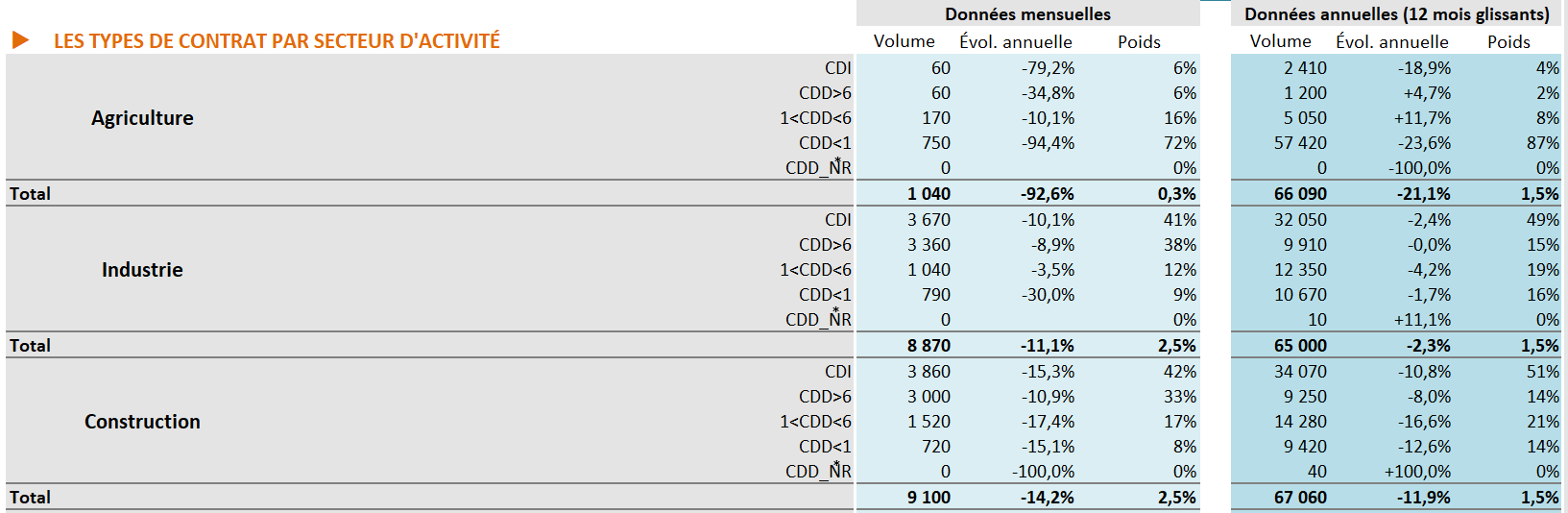 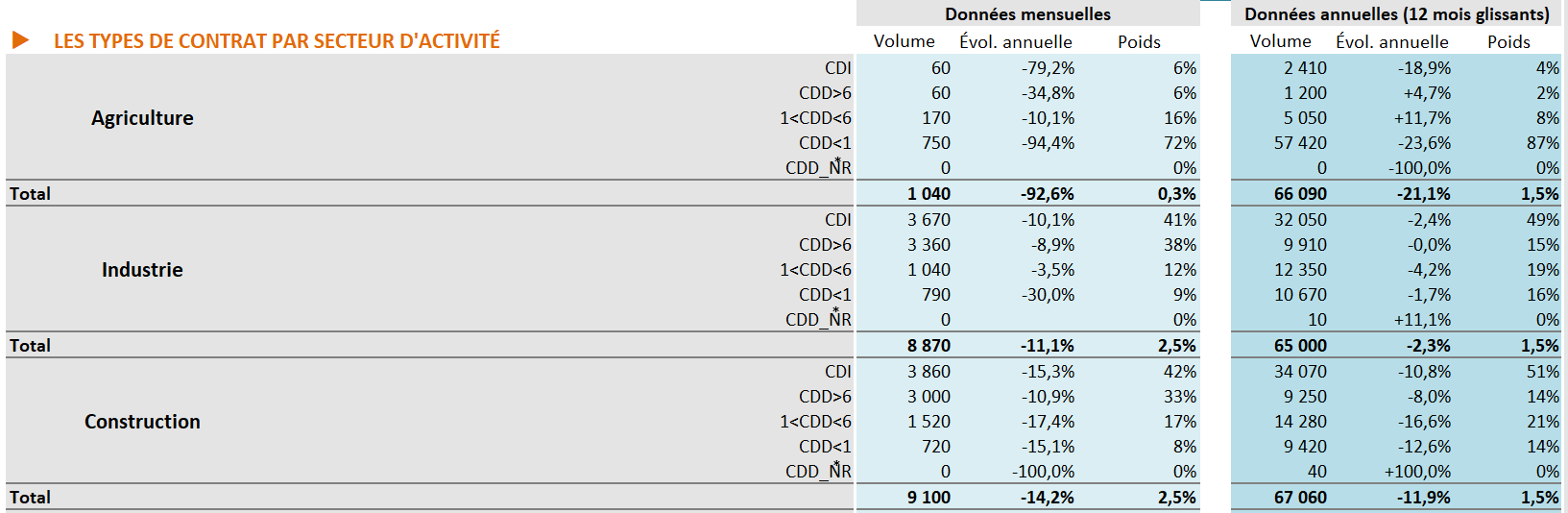 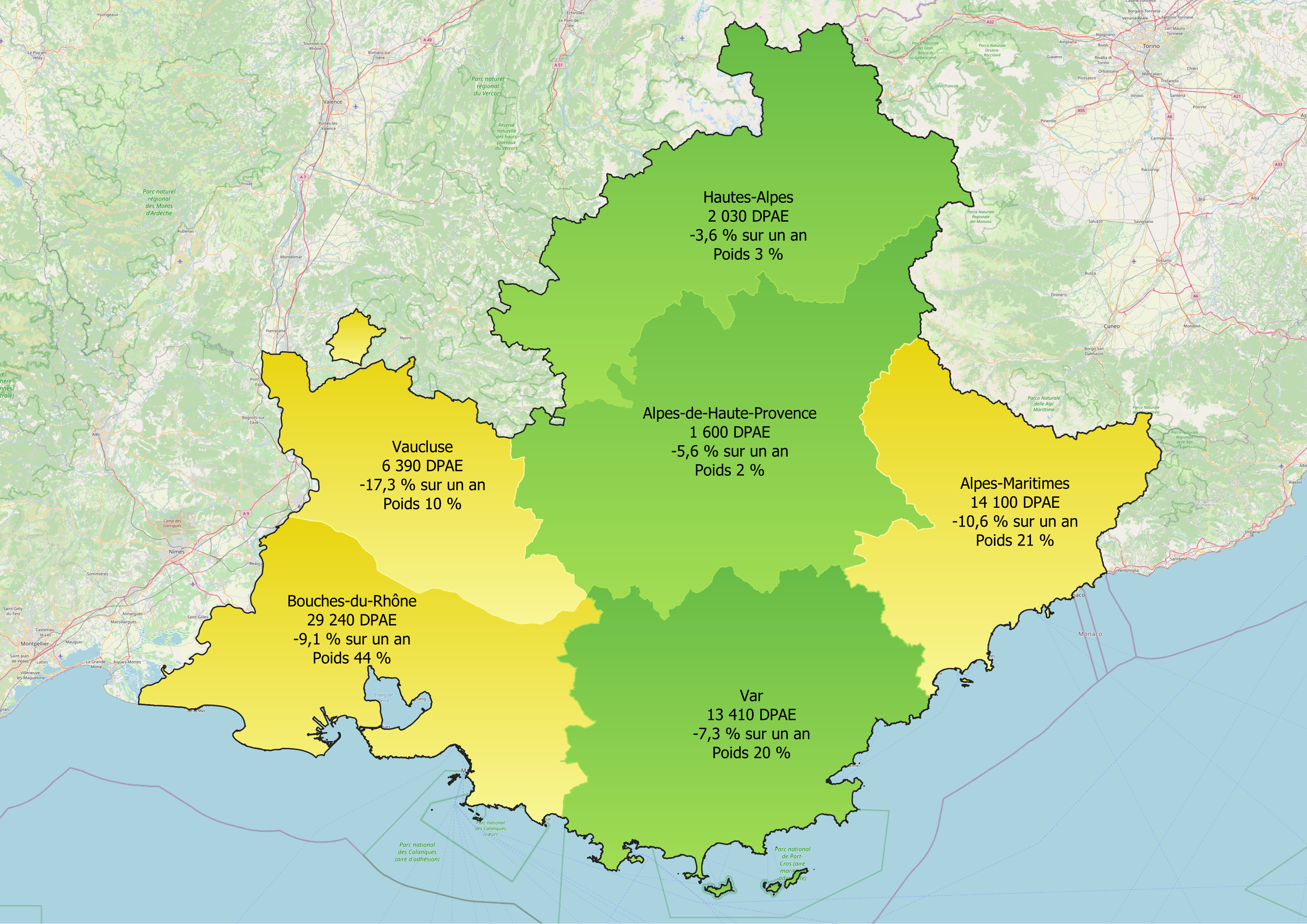 DPAE par département :
Volume de DPAE et son évolution annuelle
dans le secteur de la Construction
[Speaker Notes: Les départements en jaune présentent une baisse de DPAE dans le secteur de la Construction plus marquée qu’au niveau régional (-8,8% en région) alors que les départements en vert enregistrent une baisse moins prononcée.]
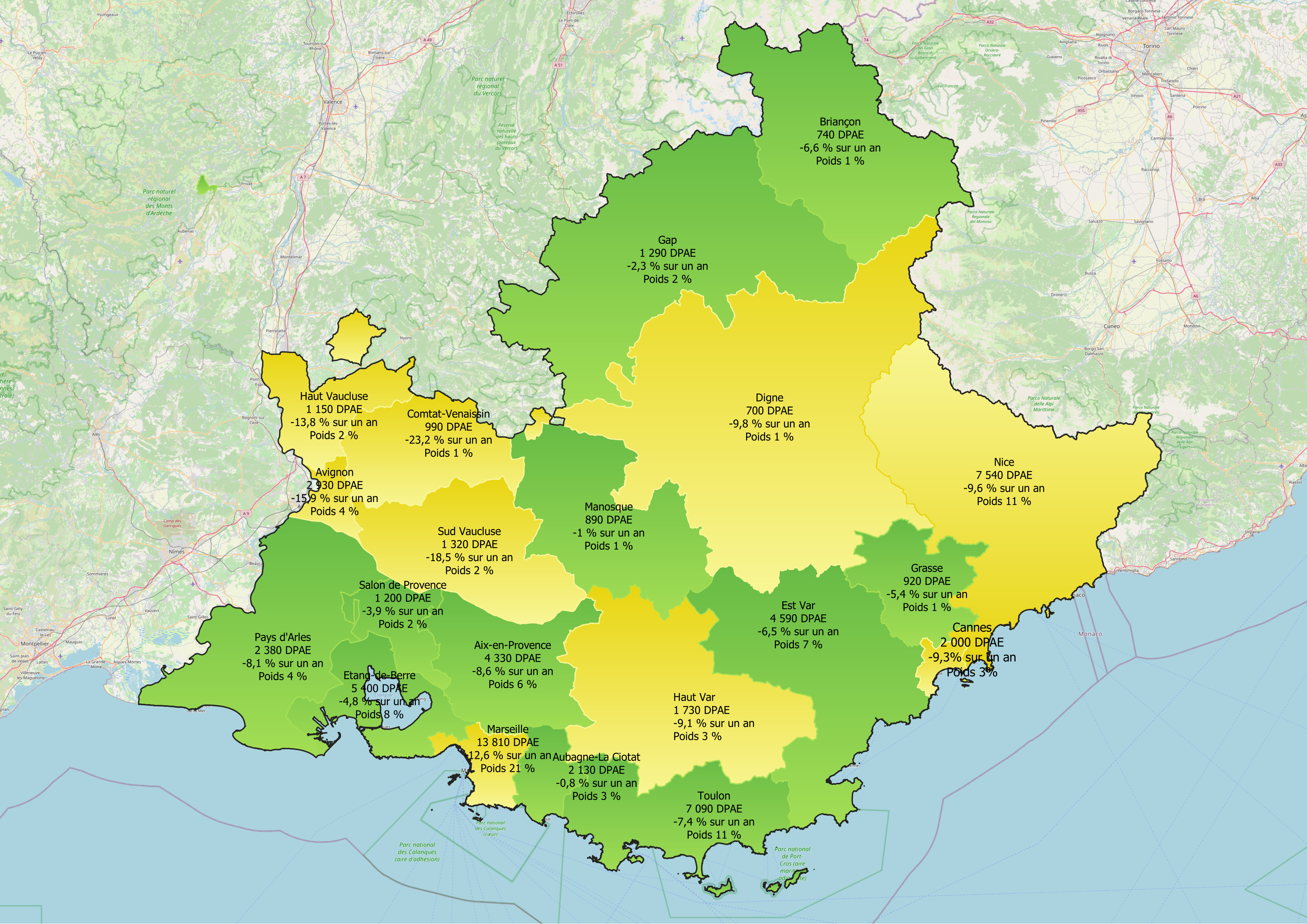 DPAE par bassin France Travail :
Volume de DPAE et son évolution annuelle
dans le secteur de la Construction
[Speaker Notes: Les bassins FT en jaune présentent une baisse de DPAE dans le secteur de la Construction plus marquée qu’au niveau régional (-8,8% en région) alors que les bassins en vert enregistrent une baisse moins prononcée.]
Enquête BMO 2024
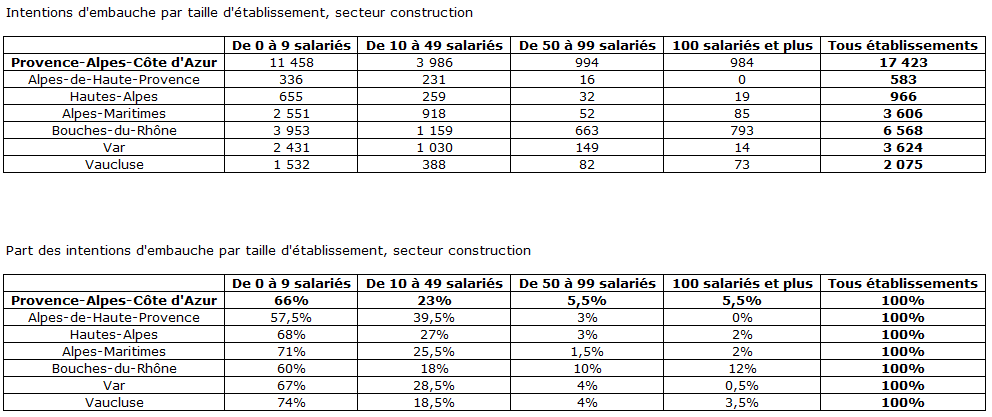 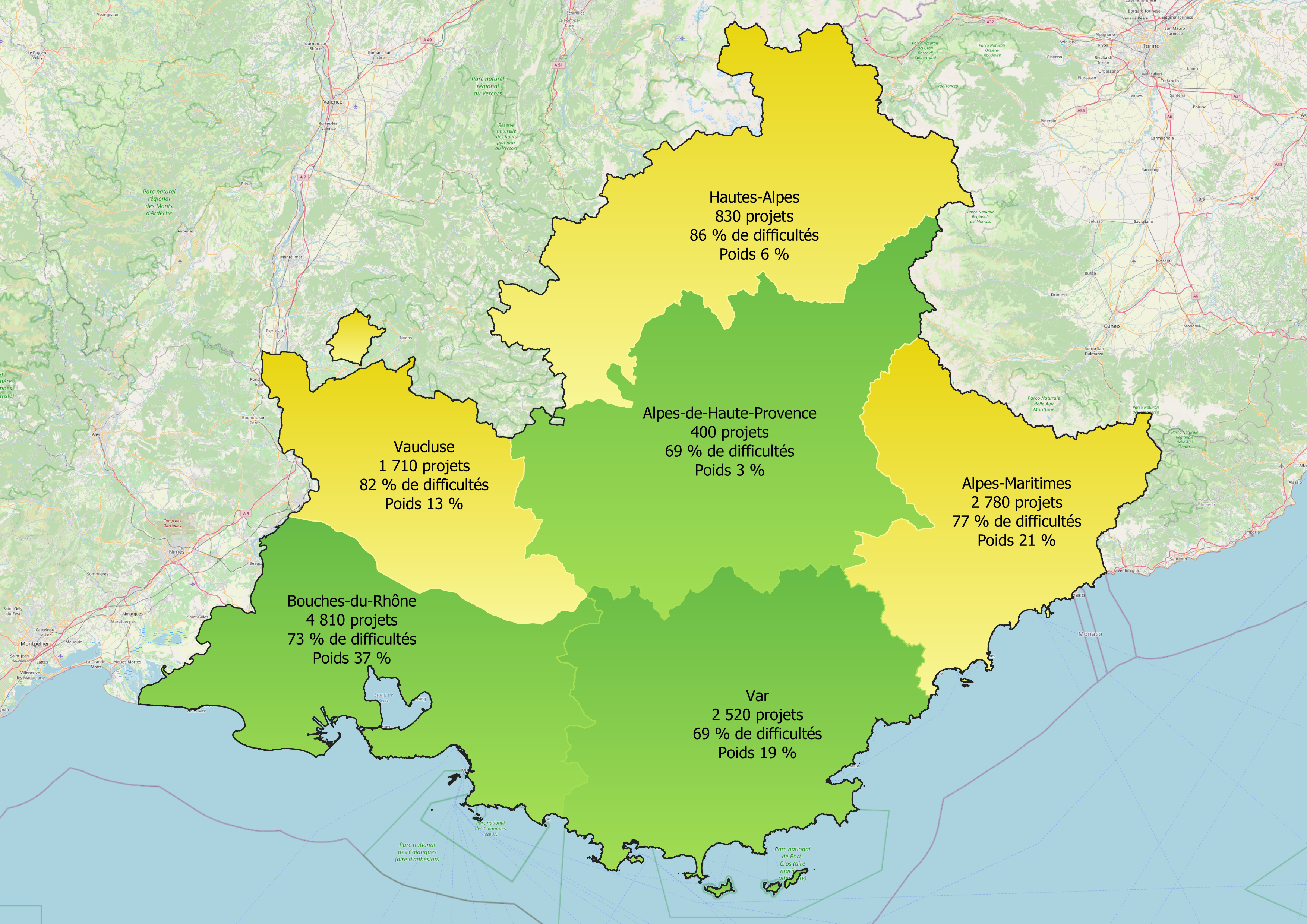 BMO par département :
Nombre de projets et difficultés de recrutement
dans le secteur de la Construction
[Speaker Notes: Les départements en jaune présentent des difficultés de recrutement dans le secteur de la Construction plus prononcées qu’au niveau régional (75% en région) alors que les départements en vert ont des difficultés de recrutement moins prononcées.]
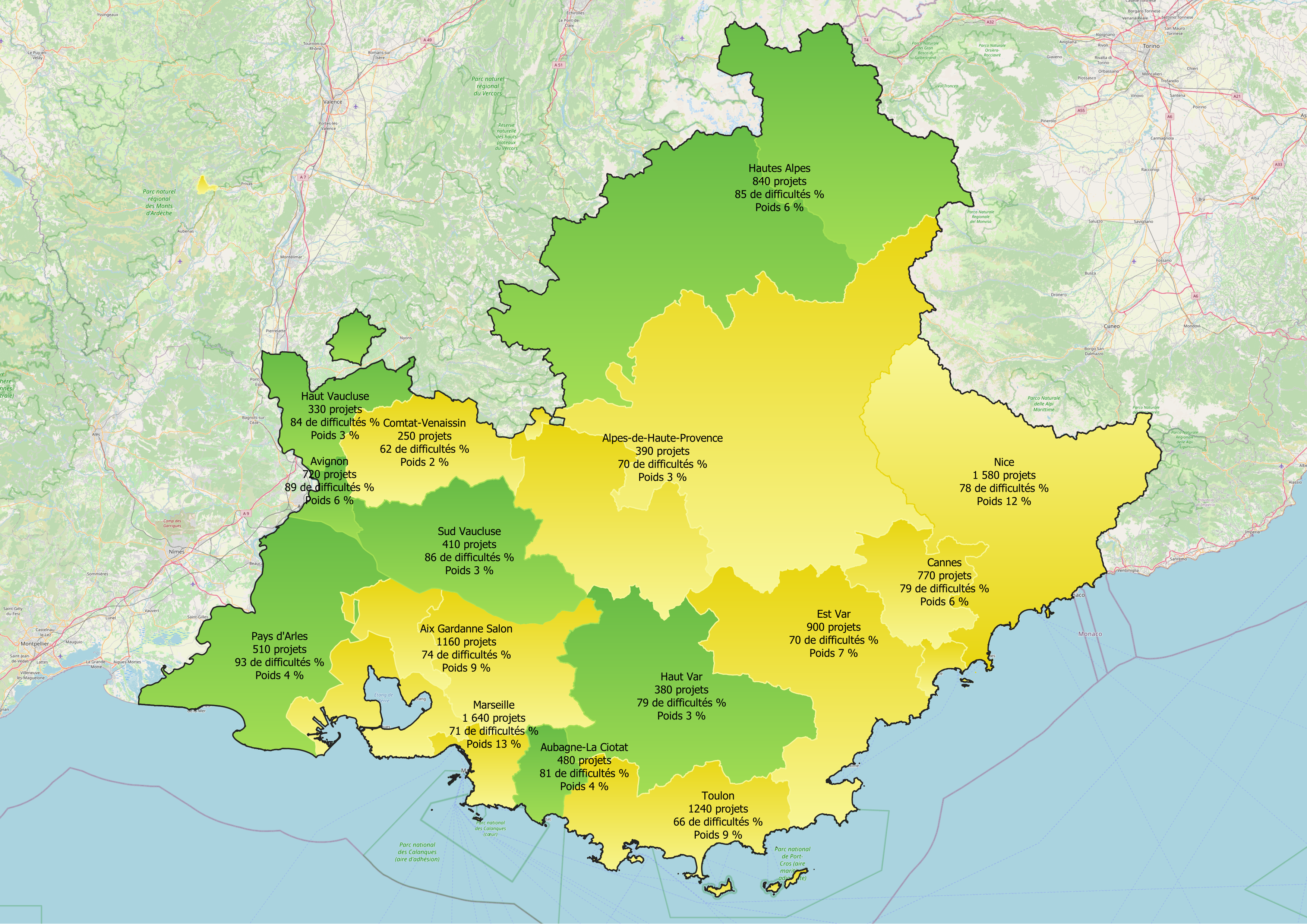 BMO par bassin France Travail :
Nombre de projets et difficultés de recrutement
dans le secteur de la Construction
[Speaker Notes: Les bassins FT en jaune présentent des difficultés de recrutement plus prononcées qu’au niveau régional (75% en région) alors que les bassins en vert ont des difficultés de recrutement moins prononcées.]
Offres d’emploi en cours diffusées par France Travail
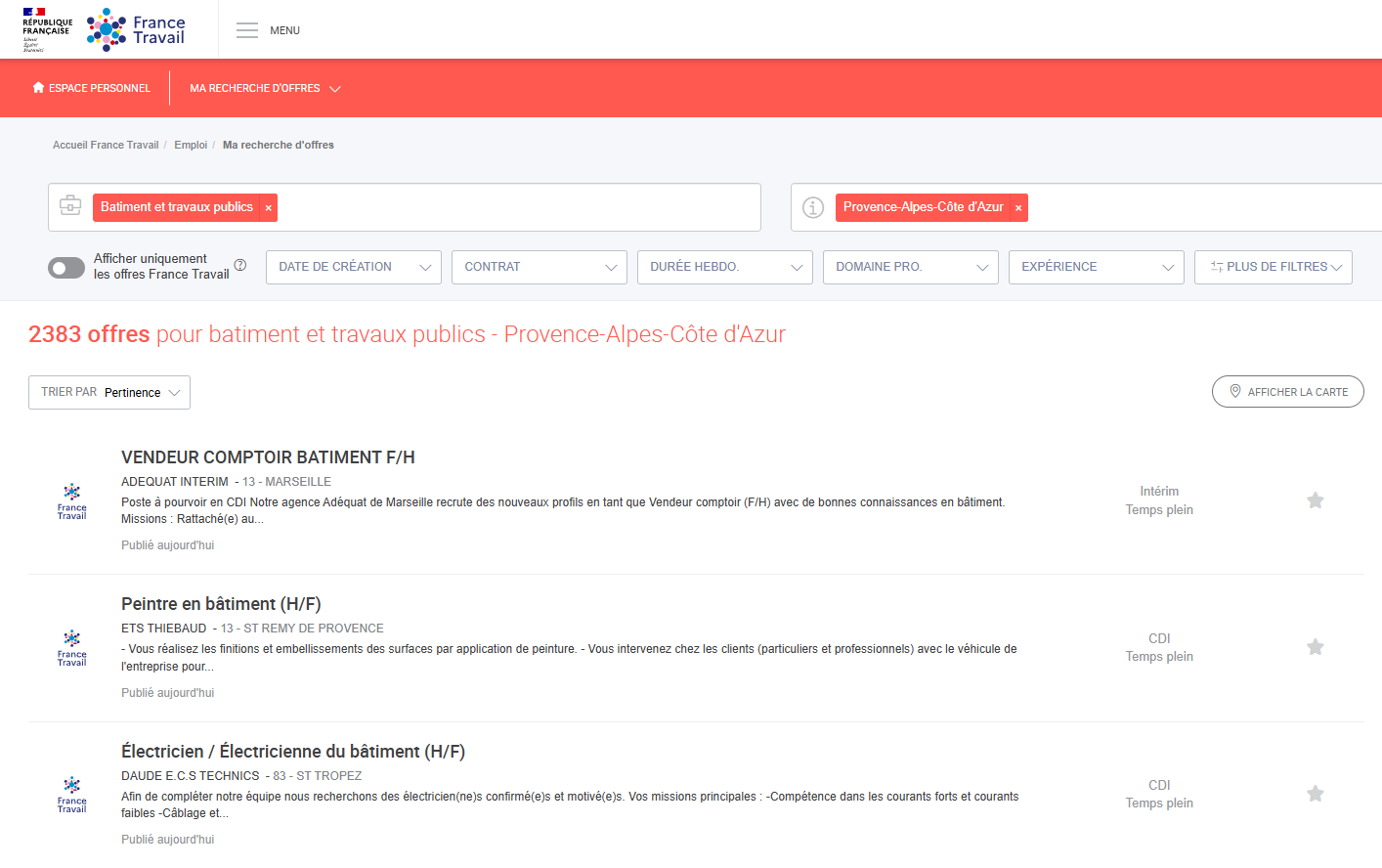 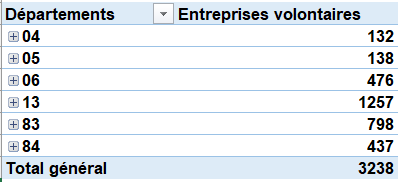 L’immersion professionnelle
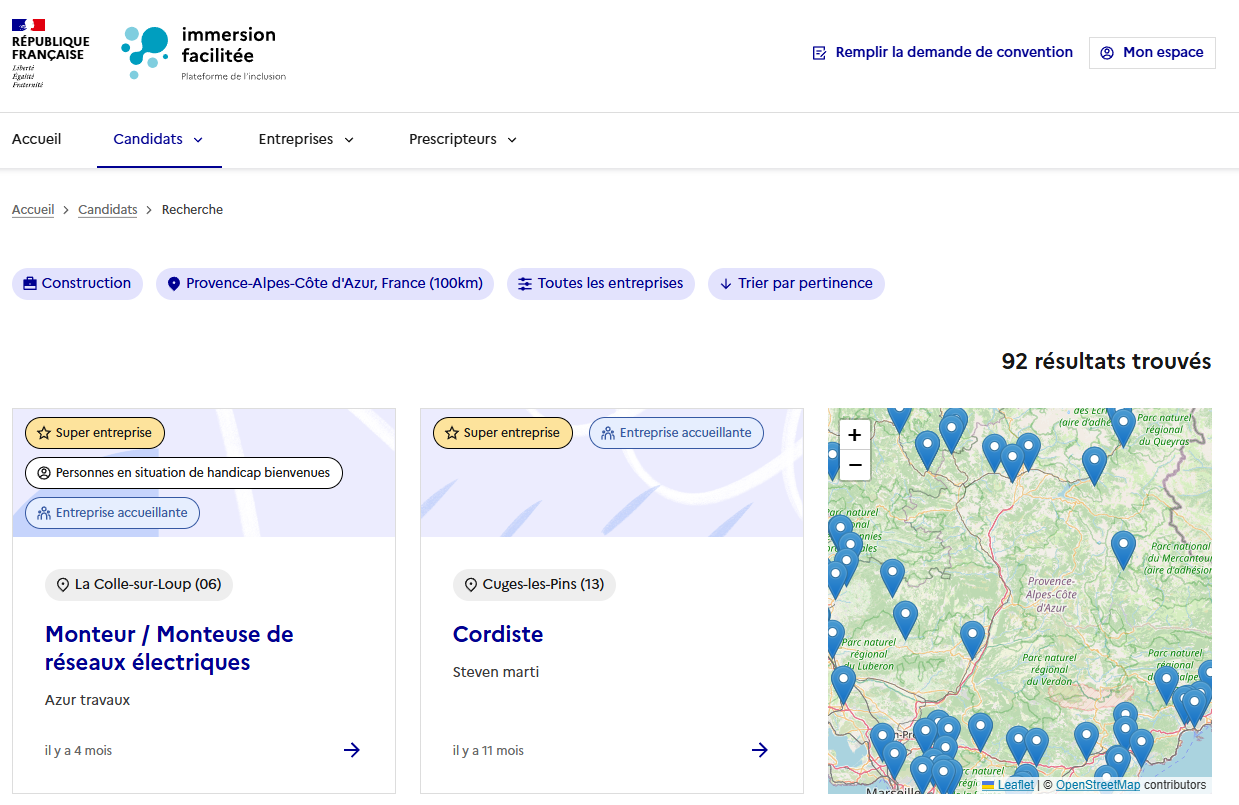